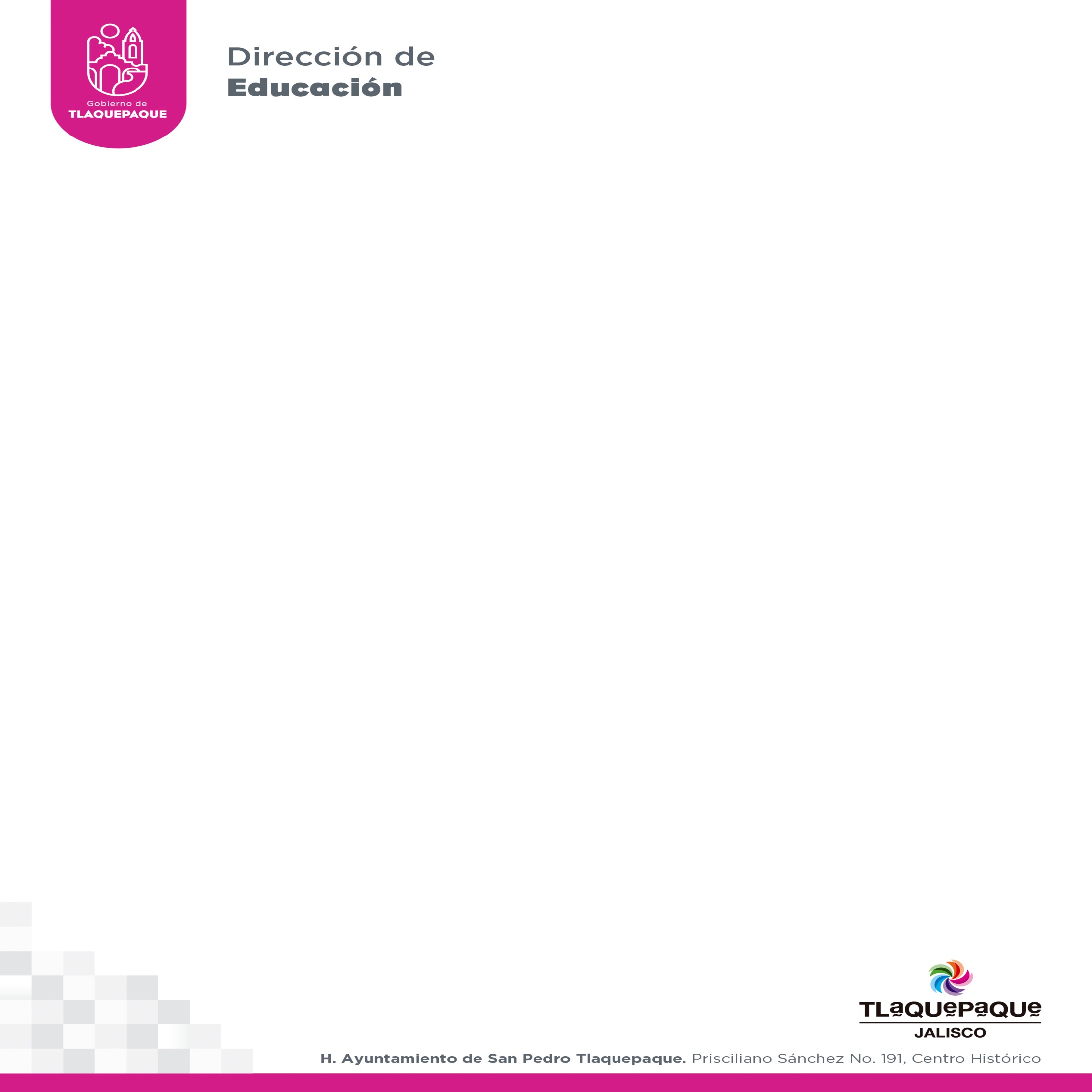 DEPENDENCIA QUE INFORMA: DIRECCIÓN  DE EDUCACIÓN.
PERIODO QUE SE INFORMA: DEL 01 AL 29 DE FEBRERO 2020.
RESPONSABLE DE LA INFORMACIÓN: DRA. SARA SUSANA POZOS BRAVO.
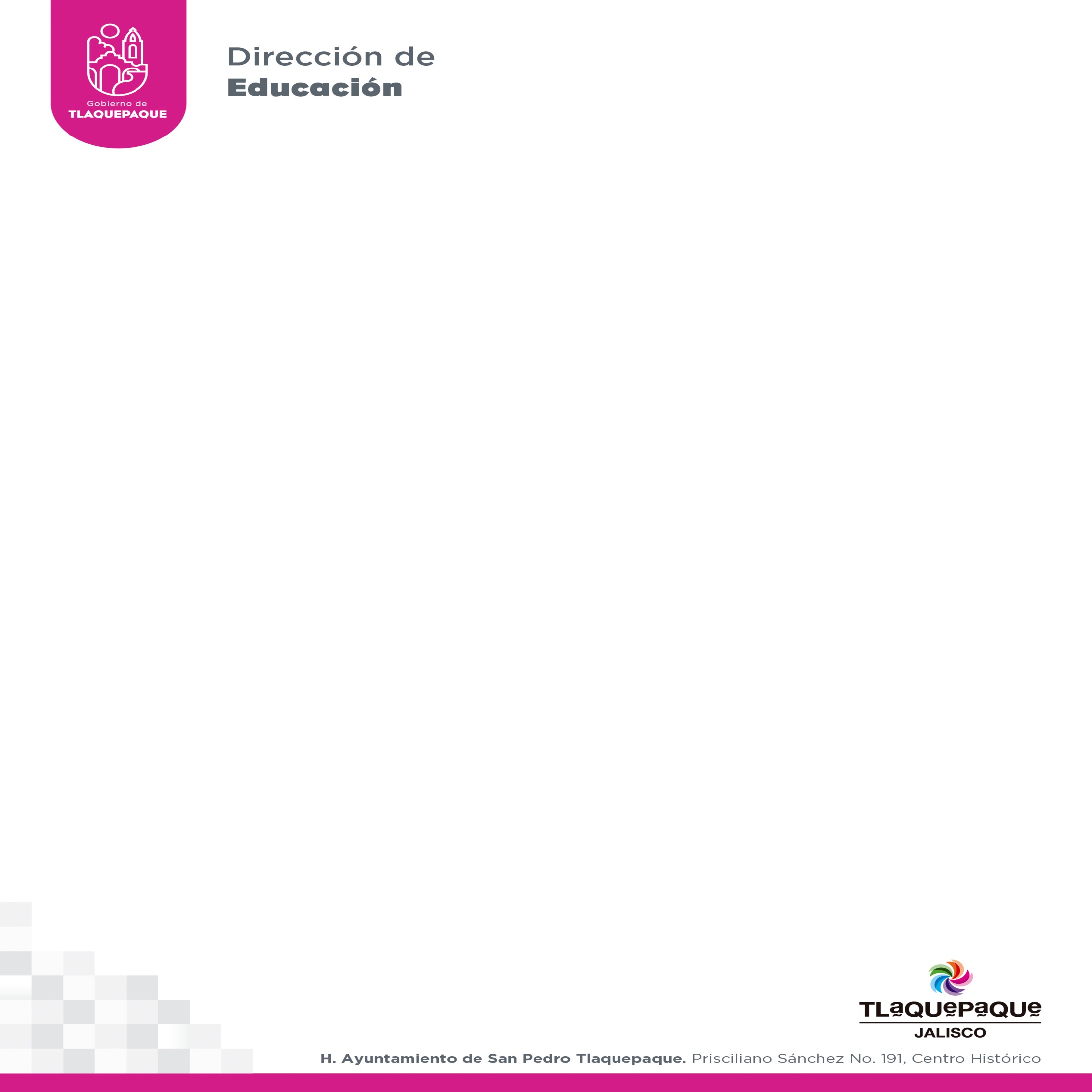 DEPENDENCIA QUE INFORMA: DIRECCIÓN  DE EDUCACIÓN.
PERIODO QUE SE INFORMA: DEL 01 AL 29 DE FEBRERO 2020.
RESPONSABLE DE LA INFORMACIÓN: DRA. SARA SUSANA POZOS BRAVO.
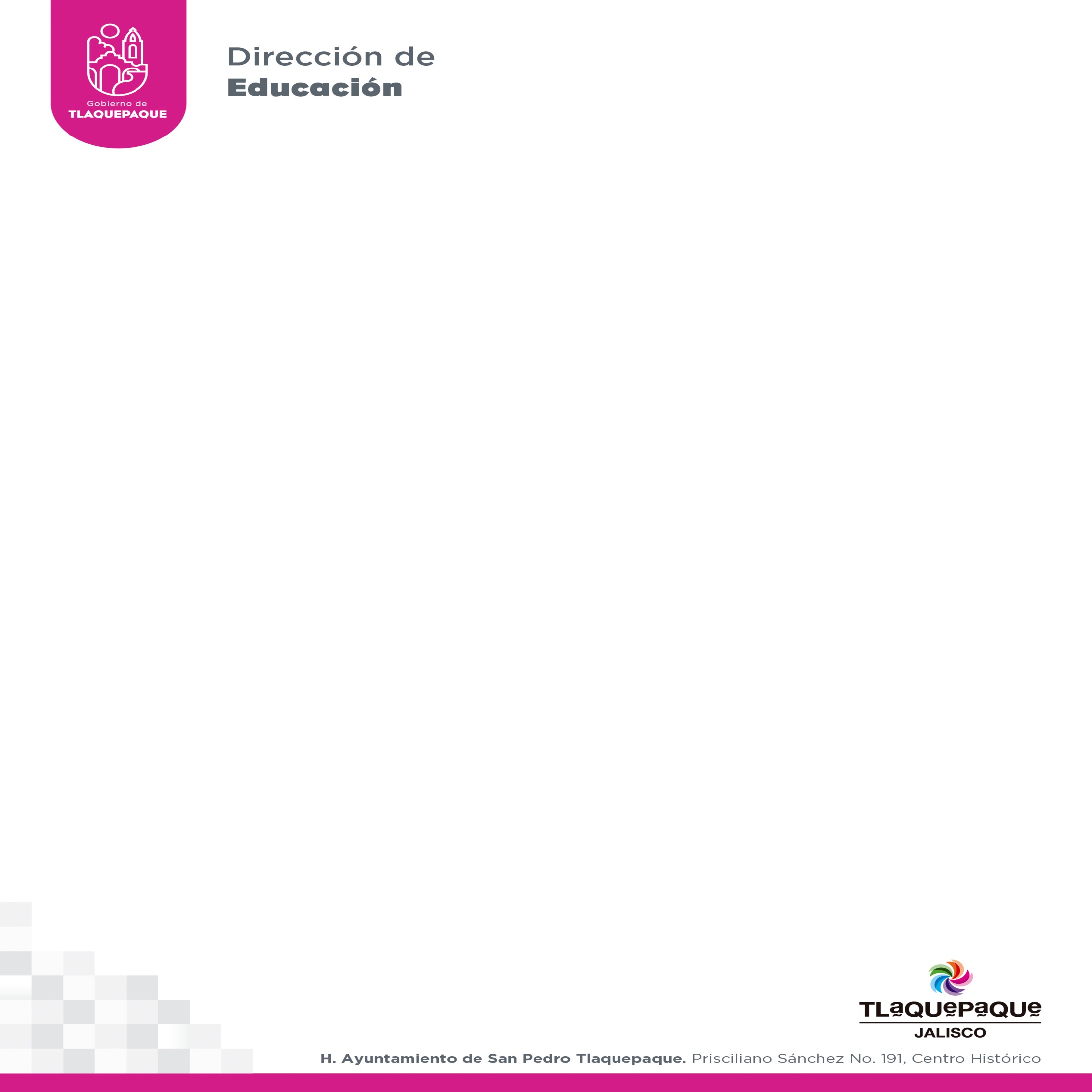 DEPENDENCIA QUE INFORMA: DIRECCIÓN  DE EDUCACIÓN.
PERIODO QUE SE INFORMA: DEL 01 AL 29 DE FEBRERO 2020.
RESPONSABLE DE LA INFORMACIÓN: DRA. SARA SUSANA POZOS BRAVO.
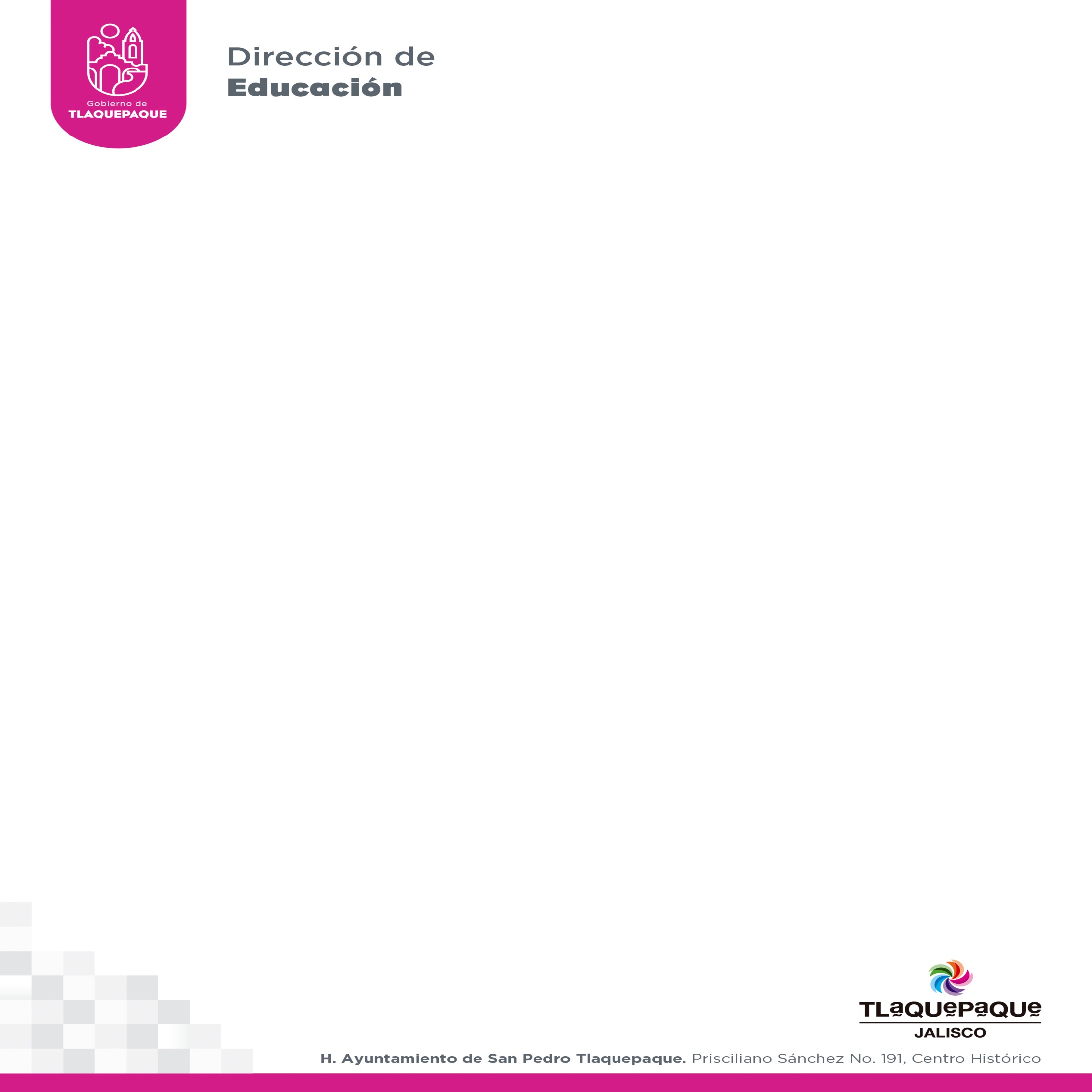 DEPENDENCIA QUE INFORMA: DIRECCIÓN  DE EDUCACIÓN.
PERIODO QUE SE INFORMA: DEL 01 AL 29 DE FEBRERO 2020.
RESPONSABLE DE LA INFORMACIÓN: DRA. SARA SUSANA POZOS BRAVO.